Experience the best in vending
EVOKE SERIES MERCHANDISERS
WIDEST RANGE IN THE INDUSTRY
Largest delivery bins
High output LED lighting
Backlit keypad & touchscreens
Snack, Refrigerated, Frozen, Hot/Cold Beverage
Standard ADA Compliant
Guaranteed product delivery 
Largest merchandising window
Most Intuitive controller w/ open API’s
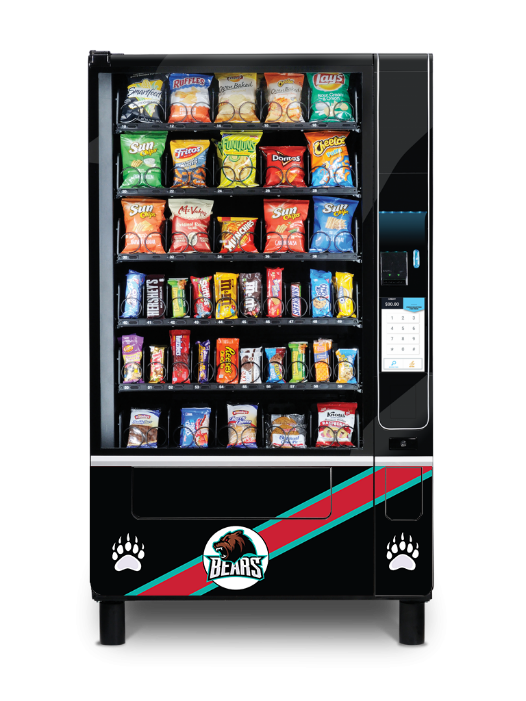 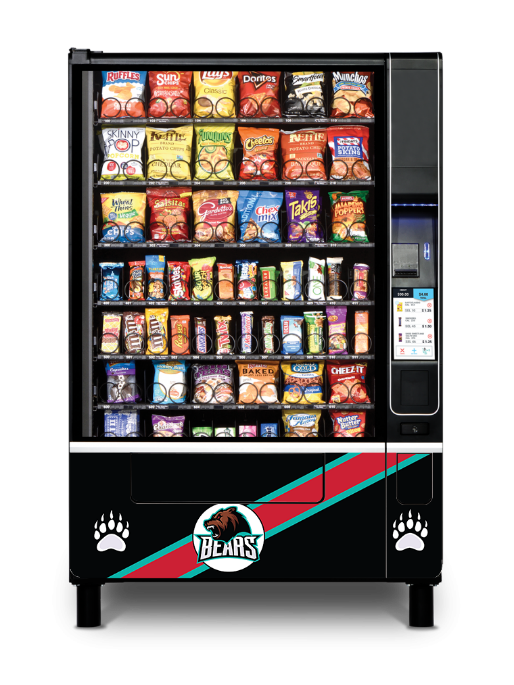 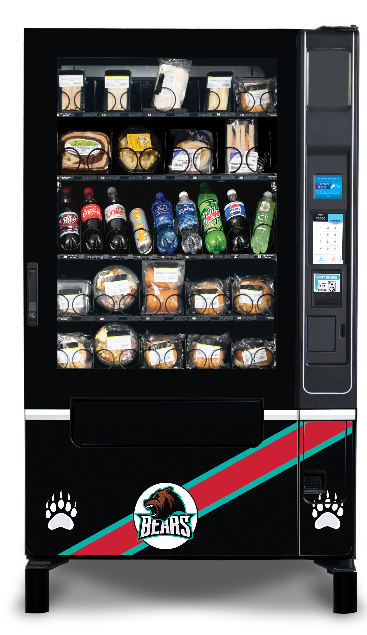 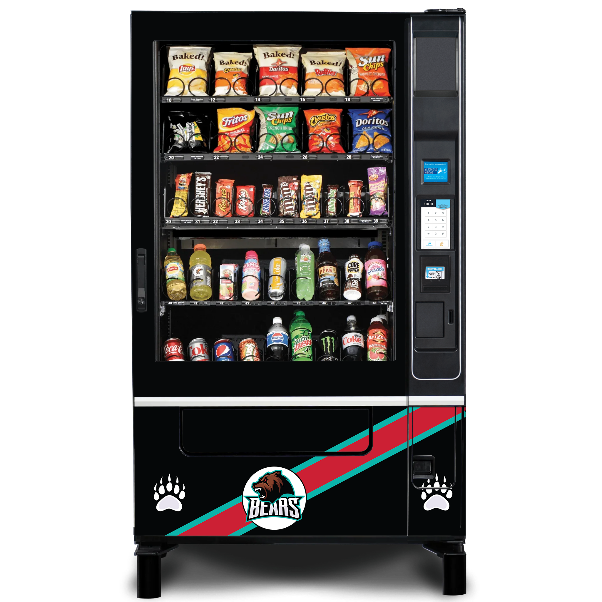 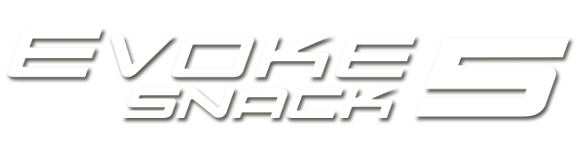 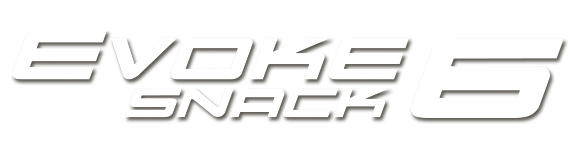 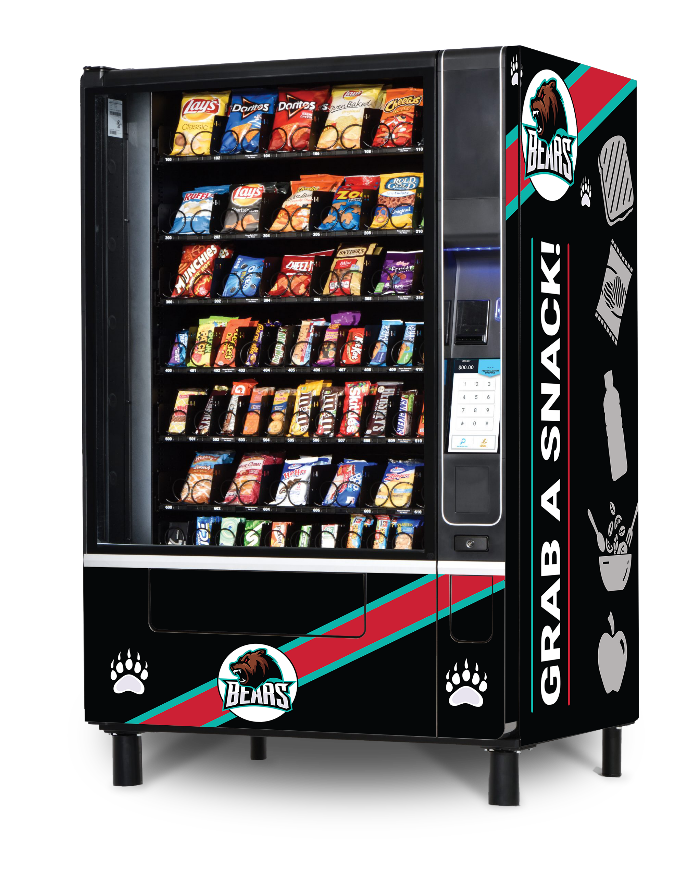 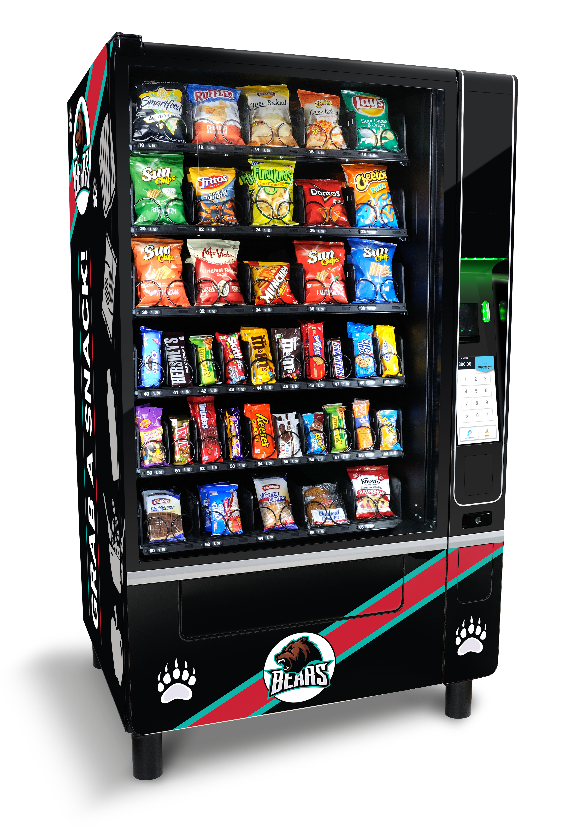 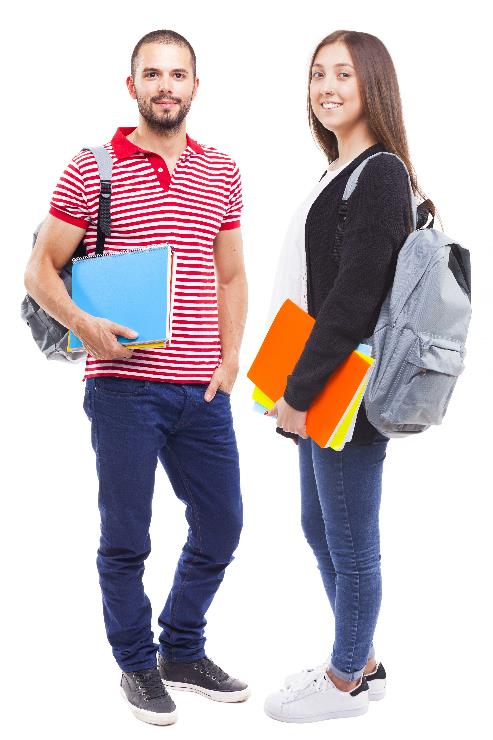 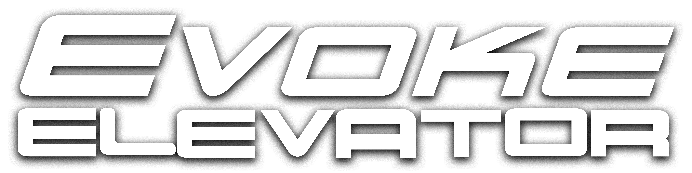 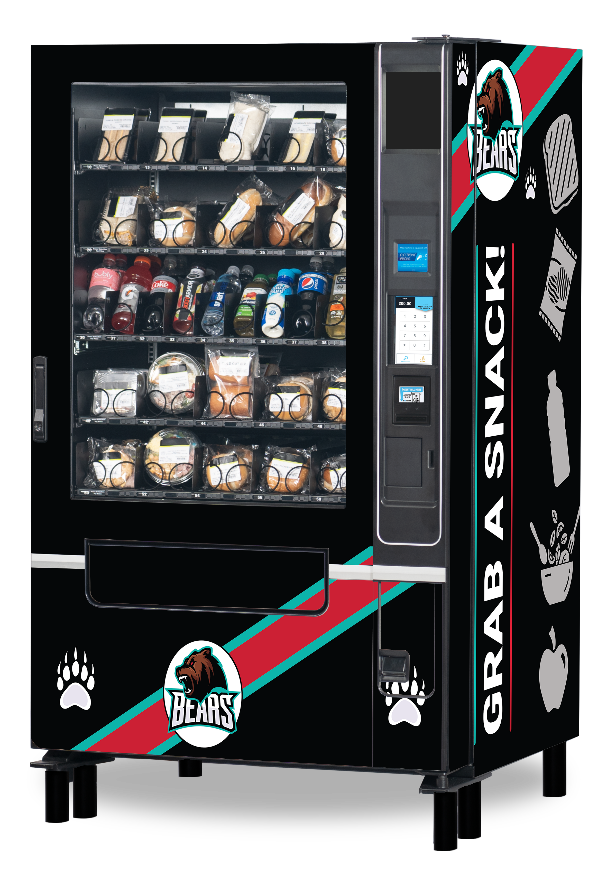 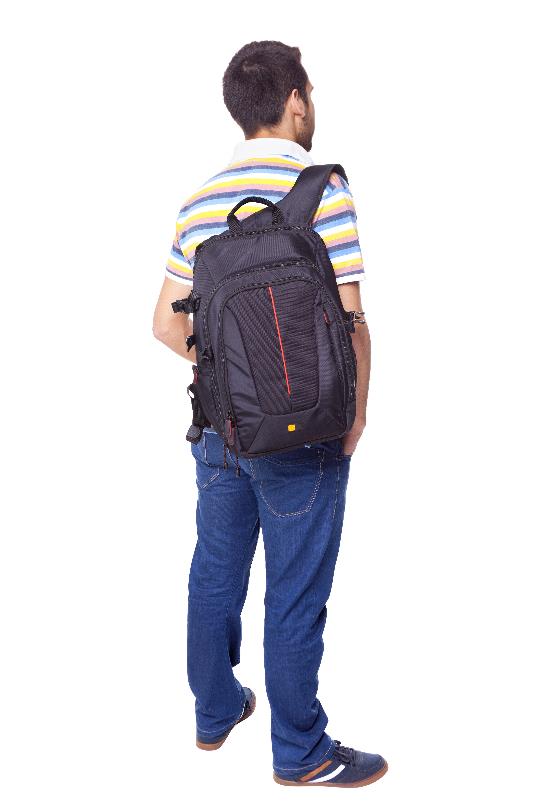 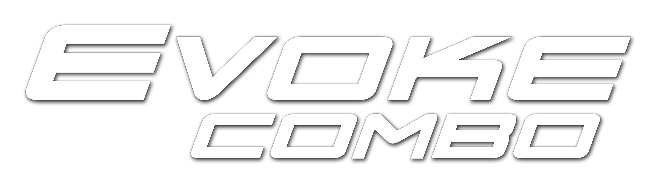 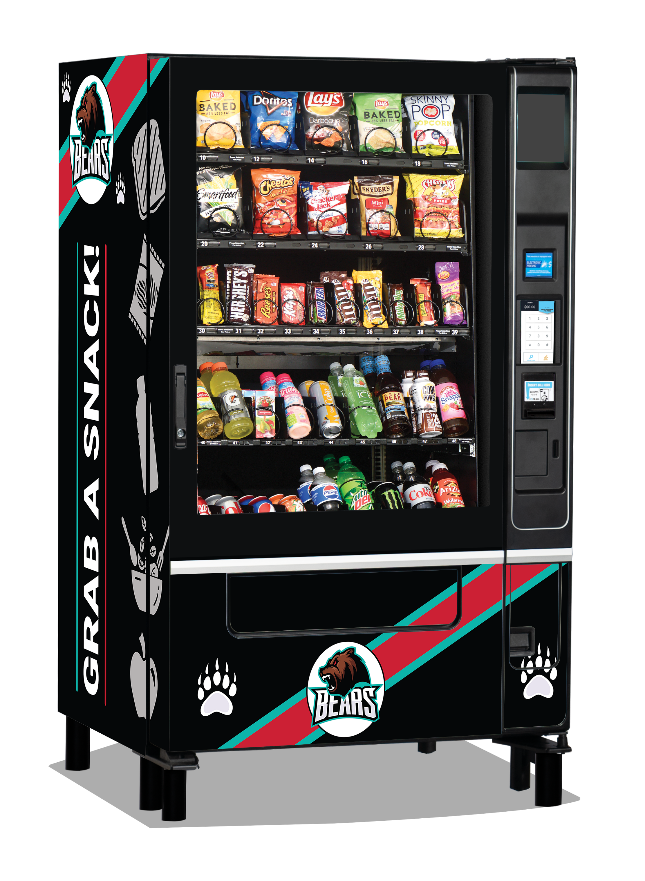 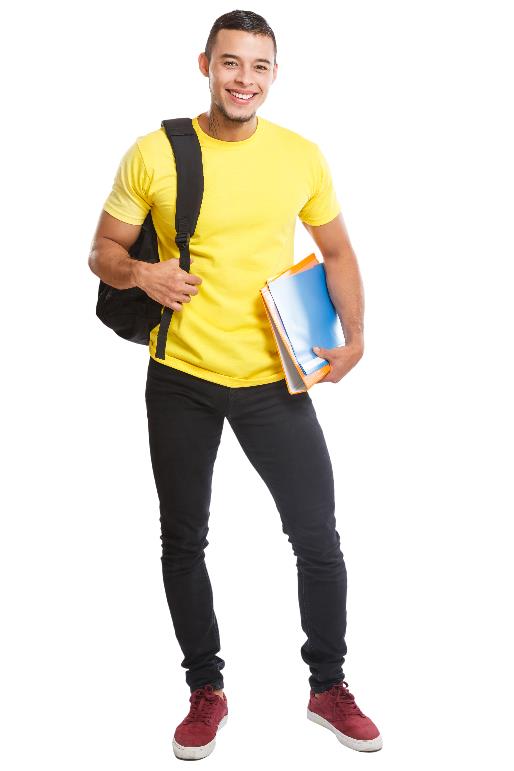 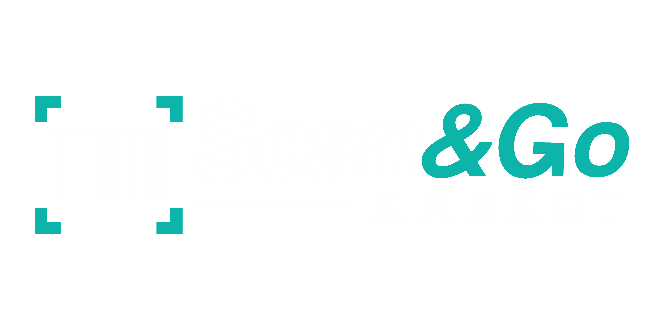 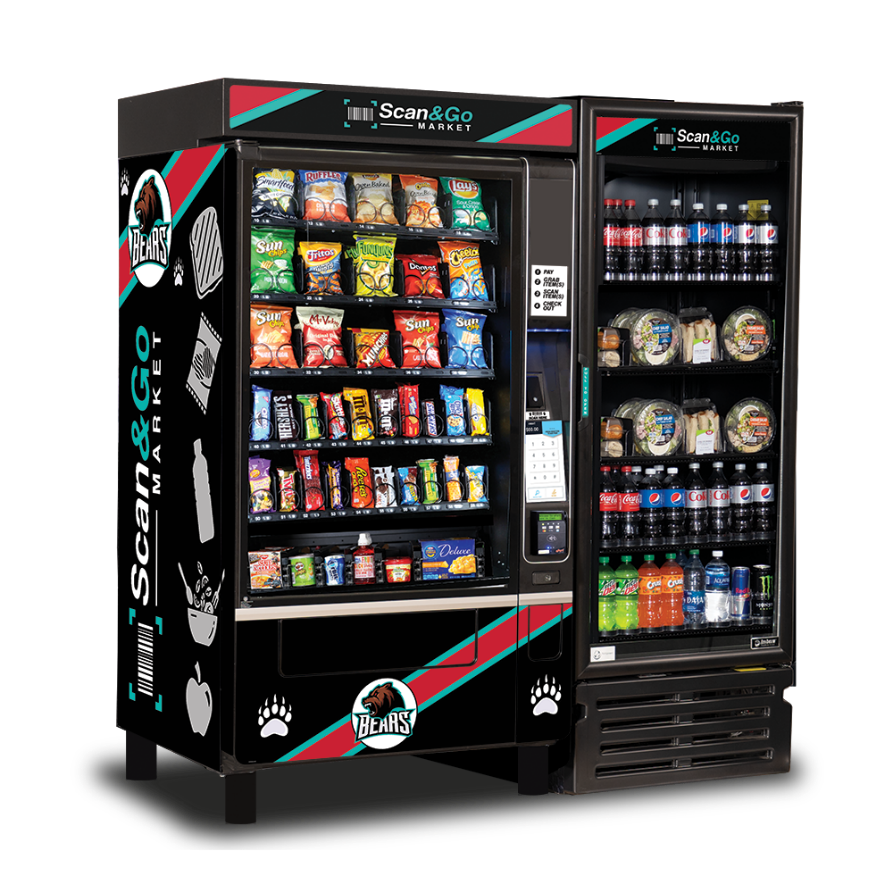 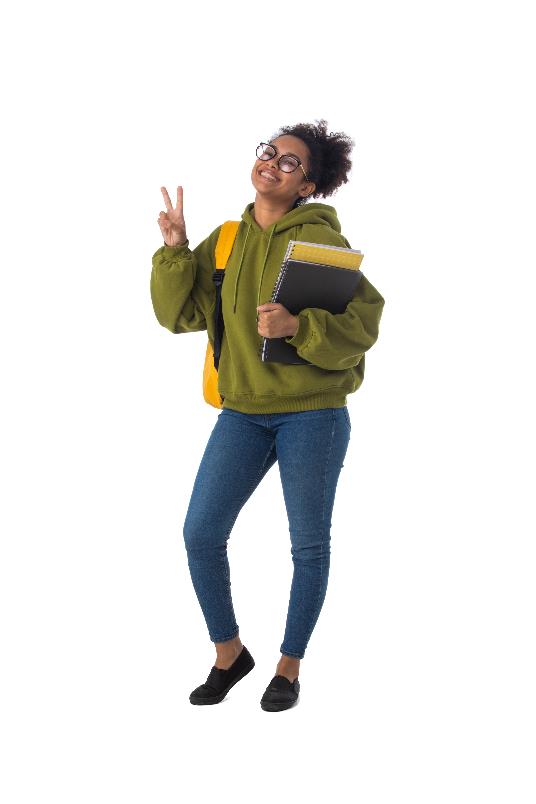 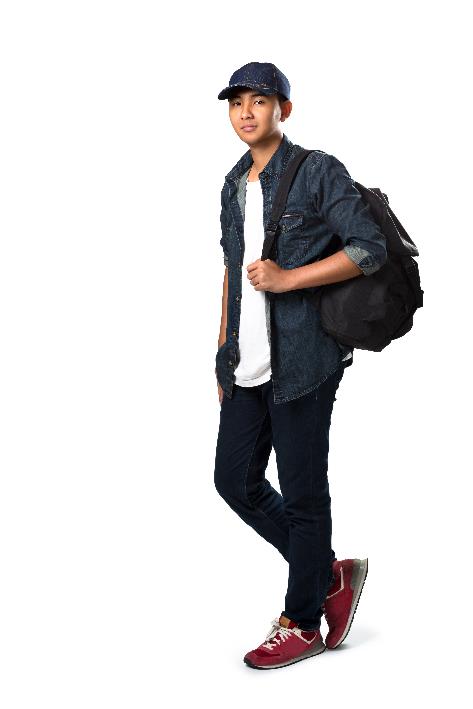